SECRETARIA MUNICIPAL  DE	EDUCAÇÃO,	CULTURA	E  ESPORTE
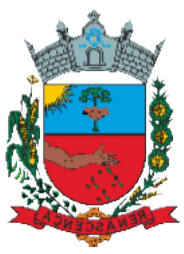 CLAUDINÉIA PORTA LORENZON
SECRETÁRIA DE EDUCAÇÃO
RETOMADA DAS ATIVIDADES ESCOLARES
PRESENCIAIS
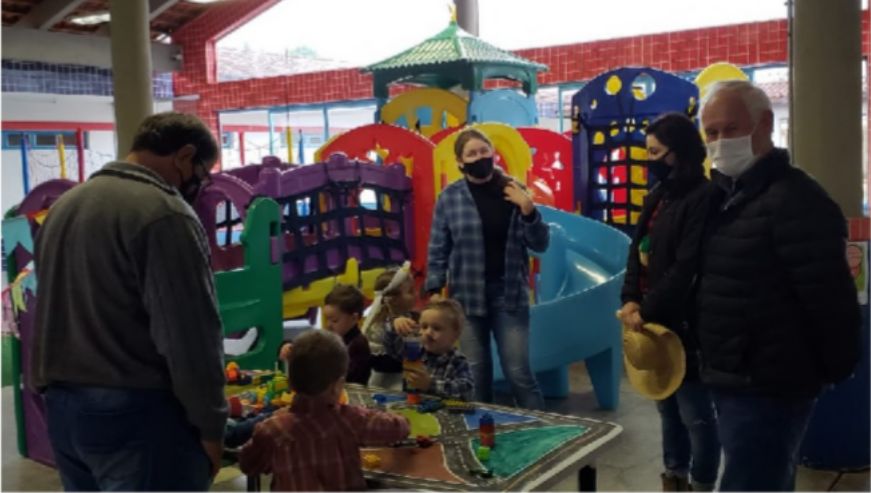 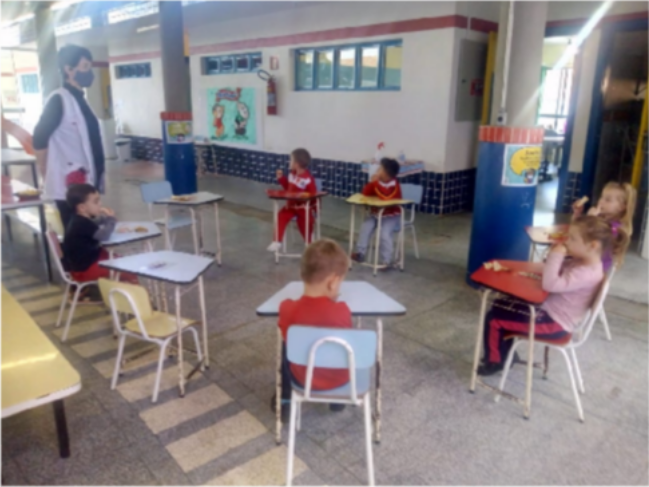 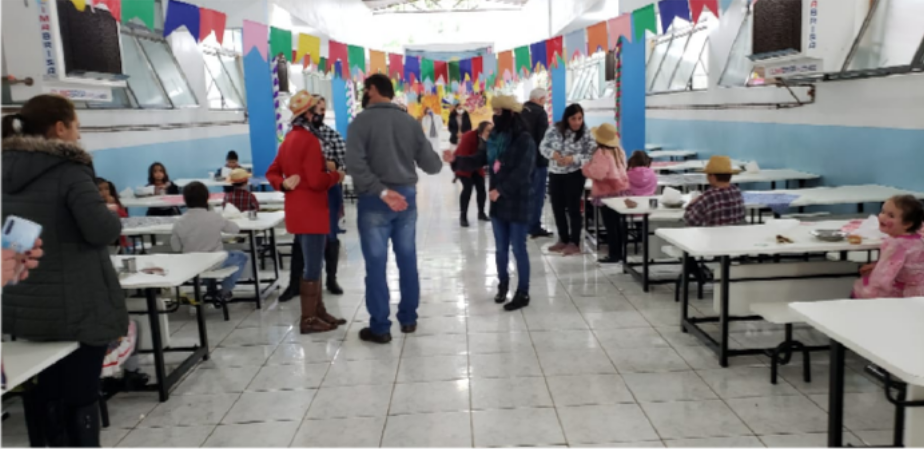 RETOMADA DO TRANSPORTE  ESCOLAR INTEGRAL
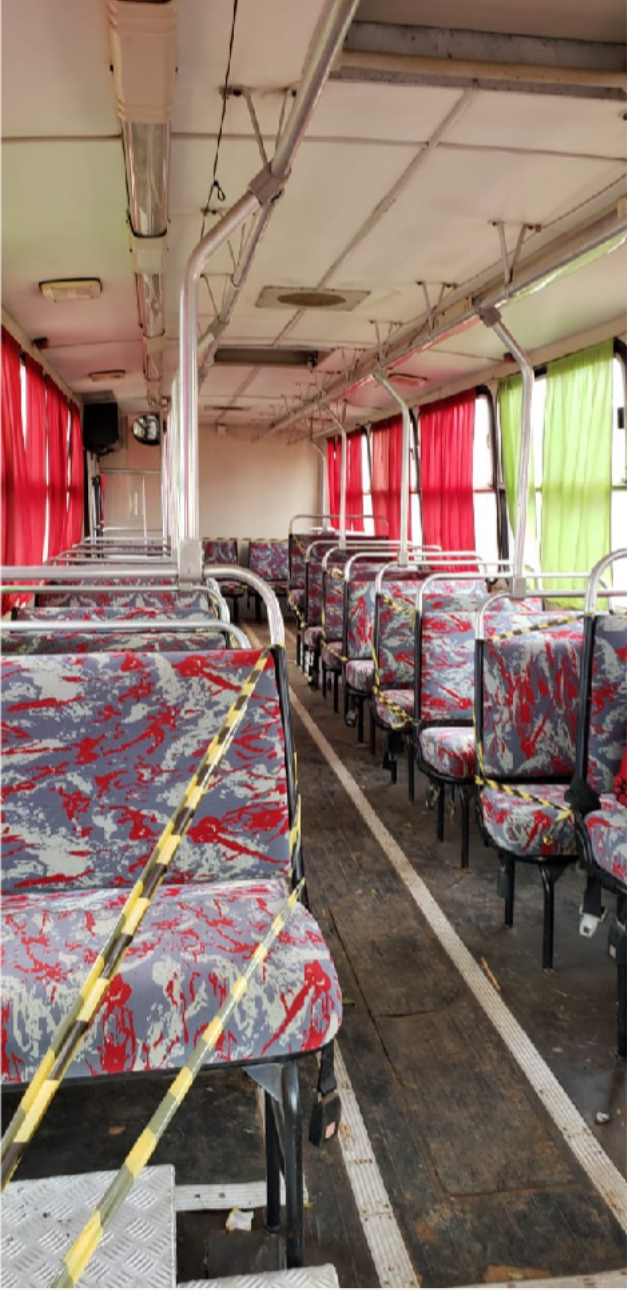 RETOMADA DO TRANSPORTE  COLÉGIO AGRÍCOLA
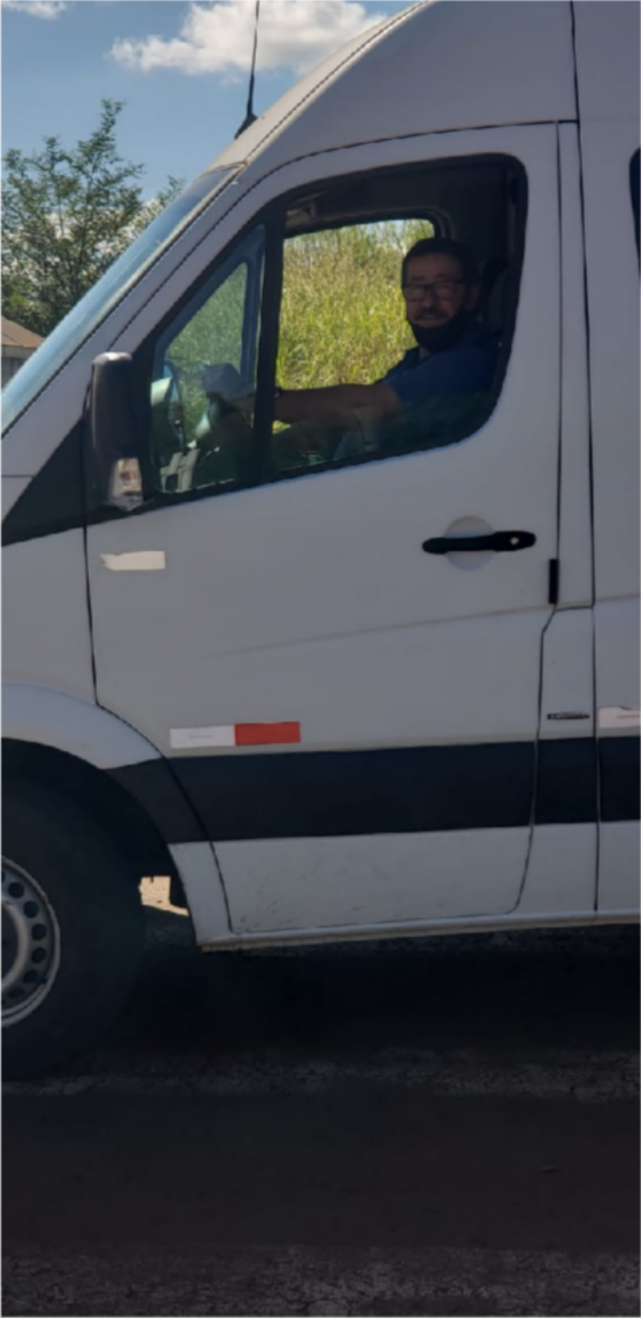 DISTRIBUIÇÃO DE KITS ALIMENTAÇÃO  DA MERENDA ESCOLAR
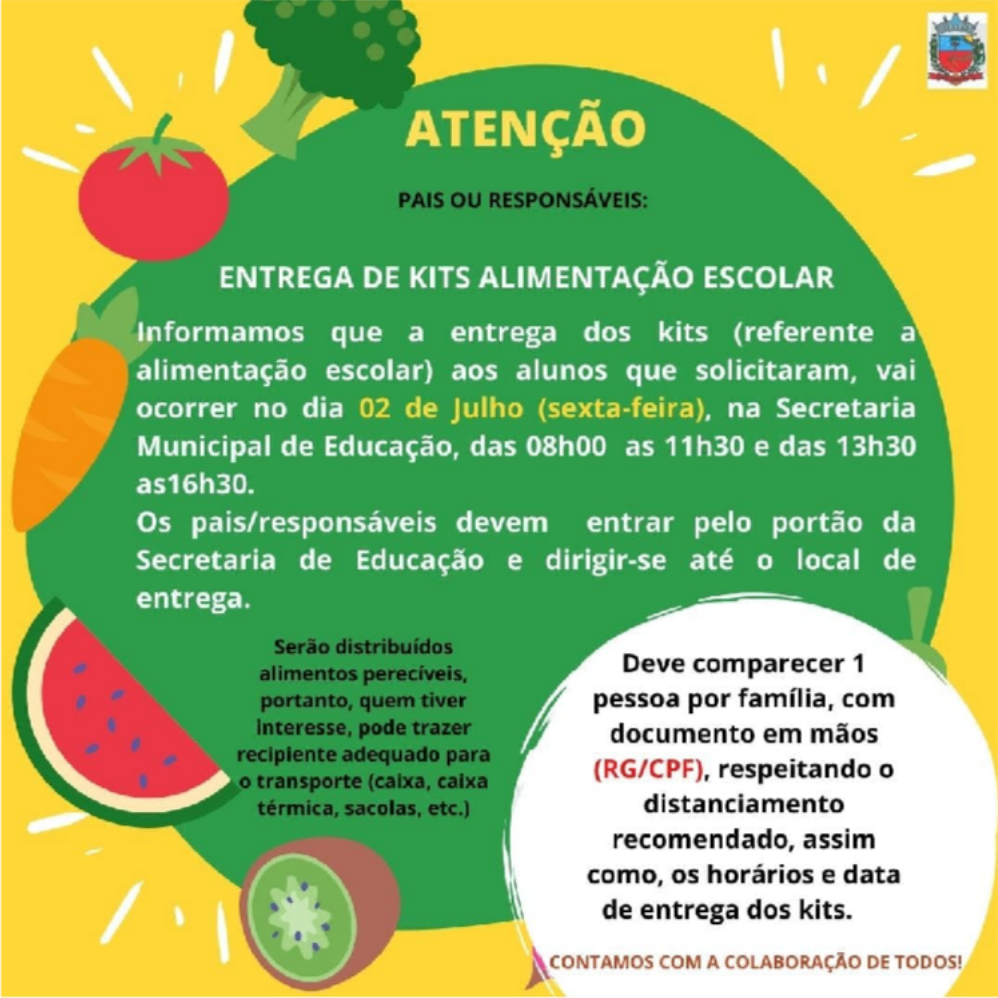 REVITALIZAÇÃO DO ESPAÇO DA  BIBLIOTECA DA ESCOLA IDA KUMMER
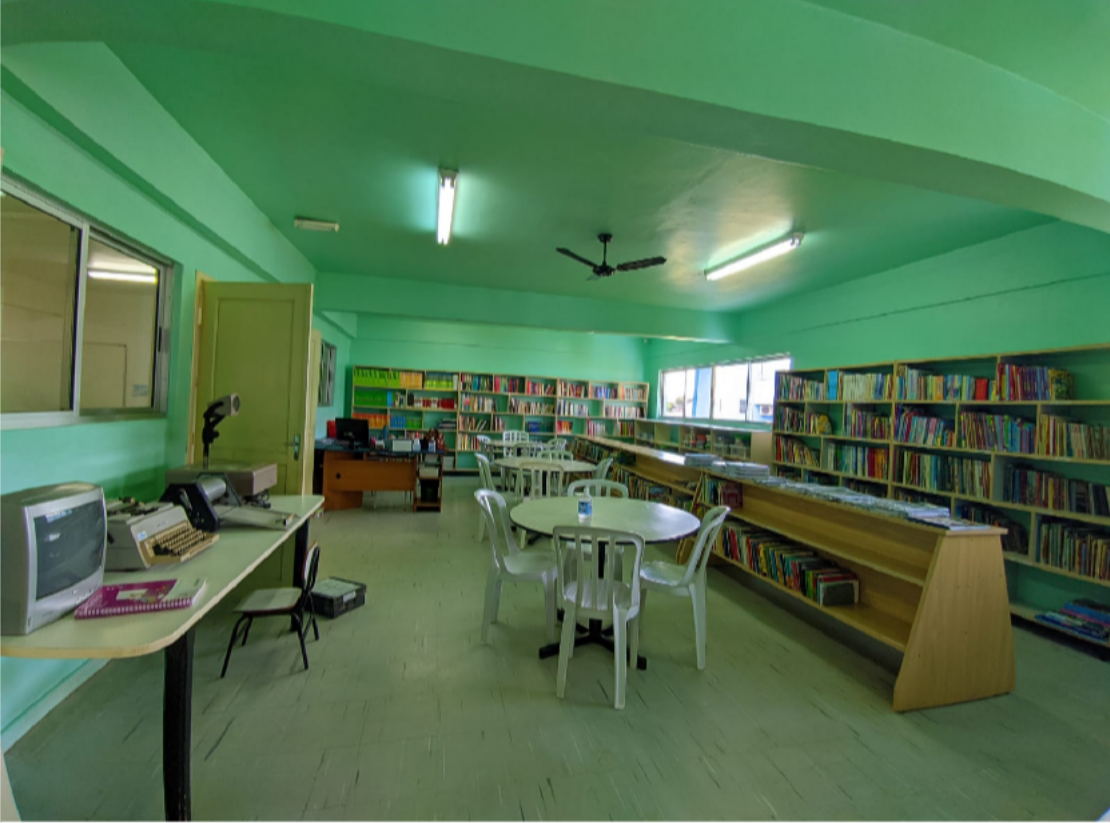 CORTINAS PARA TODAS AS SALAS DO  IDA KUMMER E CMEI, EM CONCLUSÃO
INÍCIO DA OBRA DE MELHORIAS DO CMEI
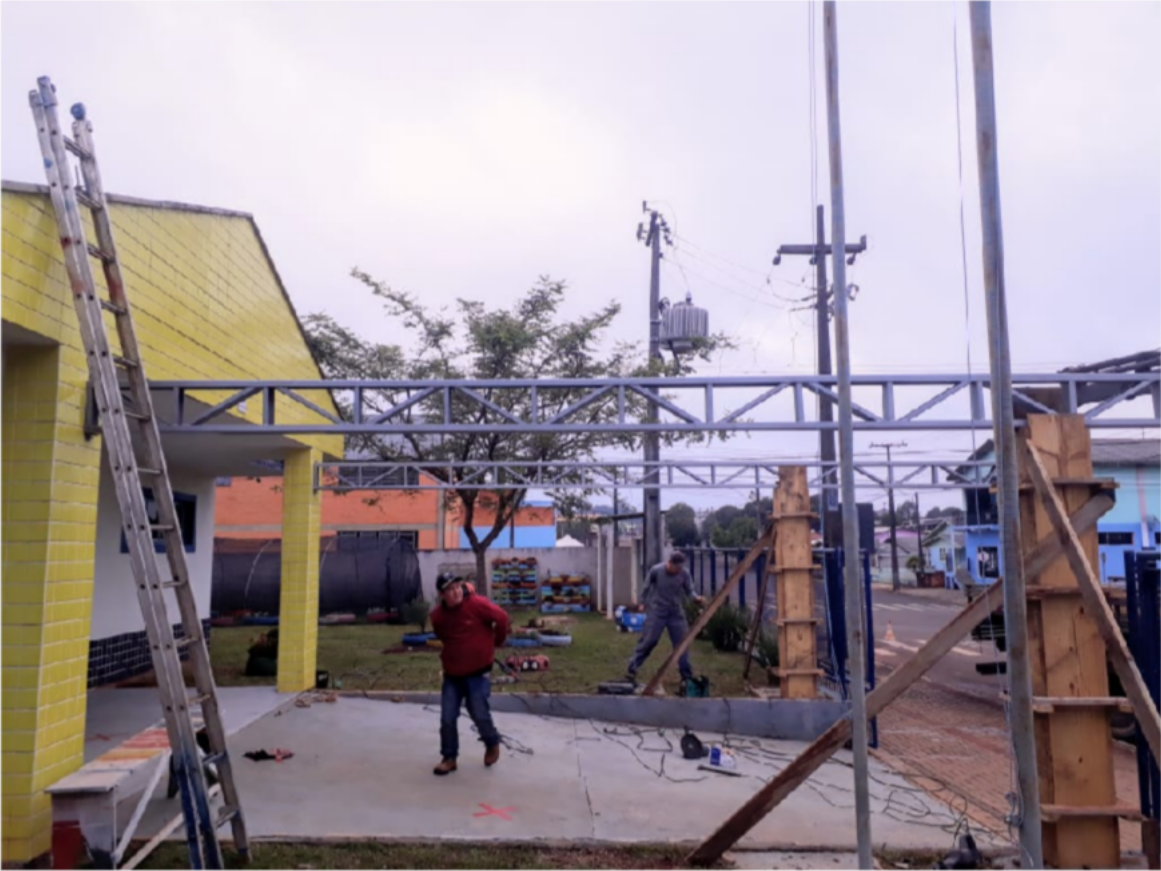 INÍCIO DA LICITAÇÃO DA COBERTURA  PARA O TRANSPORTE
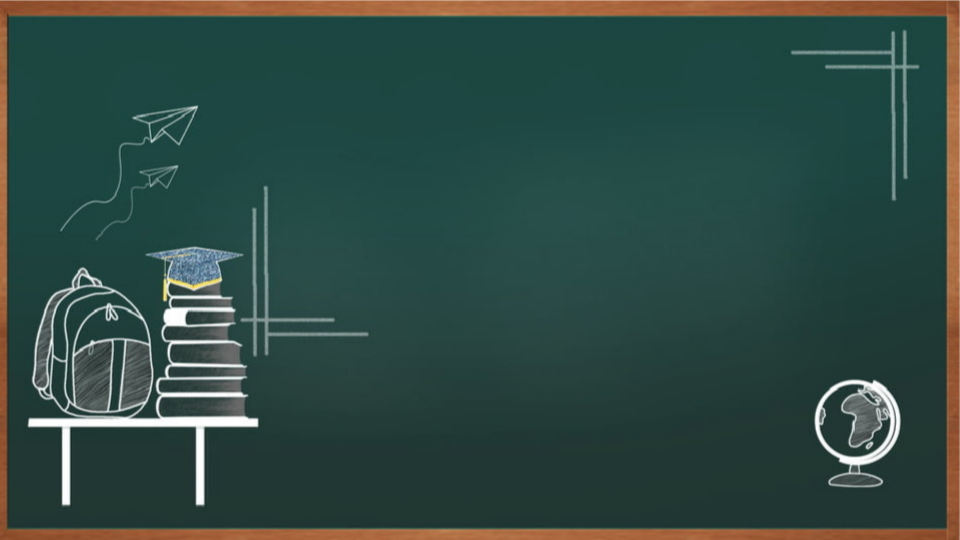 LICITAÇÃO PARA UTENSÍLIOS PARA AS  COZINHAS DAS ESCOLAS (BUFFET)
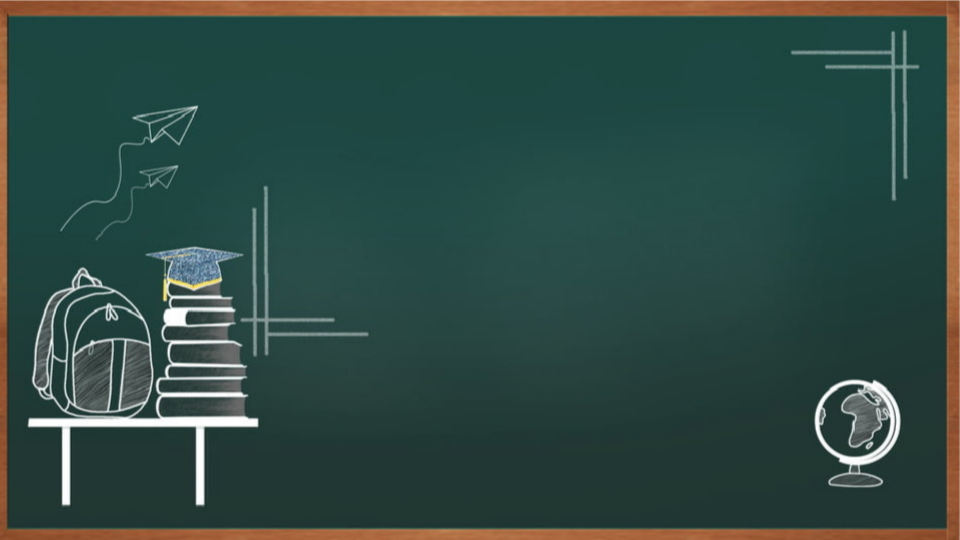 LICITAÇÃO DE UNIFORMES PARA  FUNCIONÁRIOS E PROFESSORES
RETOMADA DOS SERVIÇOS DE PSICOLOGIA NAS  ESCOLAS (AQUISIÇÃO DE TESTES PSICOLÓGICOS)
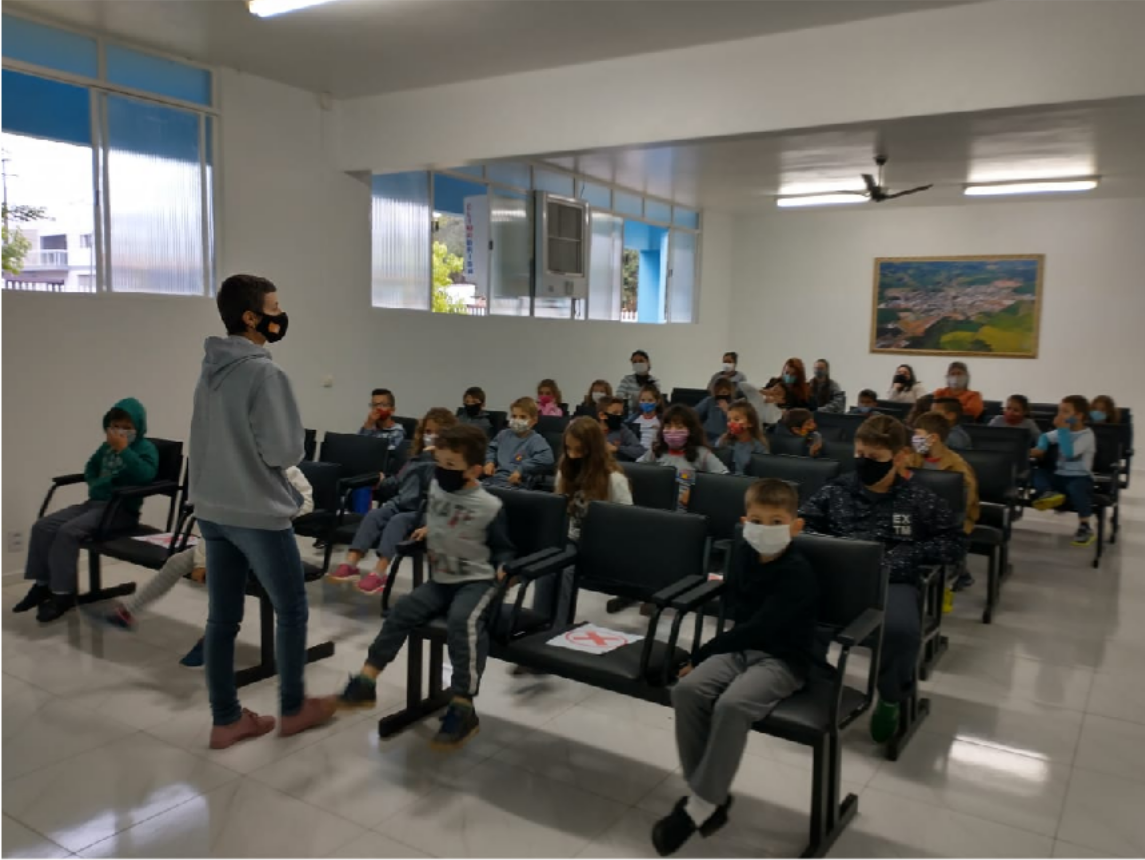 ADEQUAÇÃO DOS ESPAÇOS ESCOLARES PARA  GRAVAÇÕES DE VÍDEOS AULAS (WIFI EM TODOS  OS AMBIENTES)
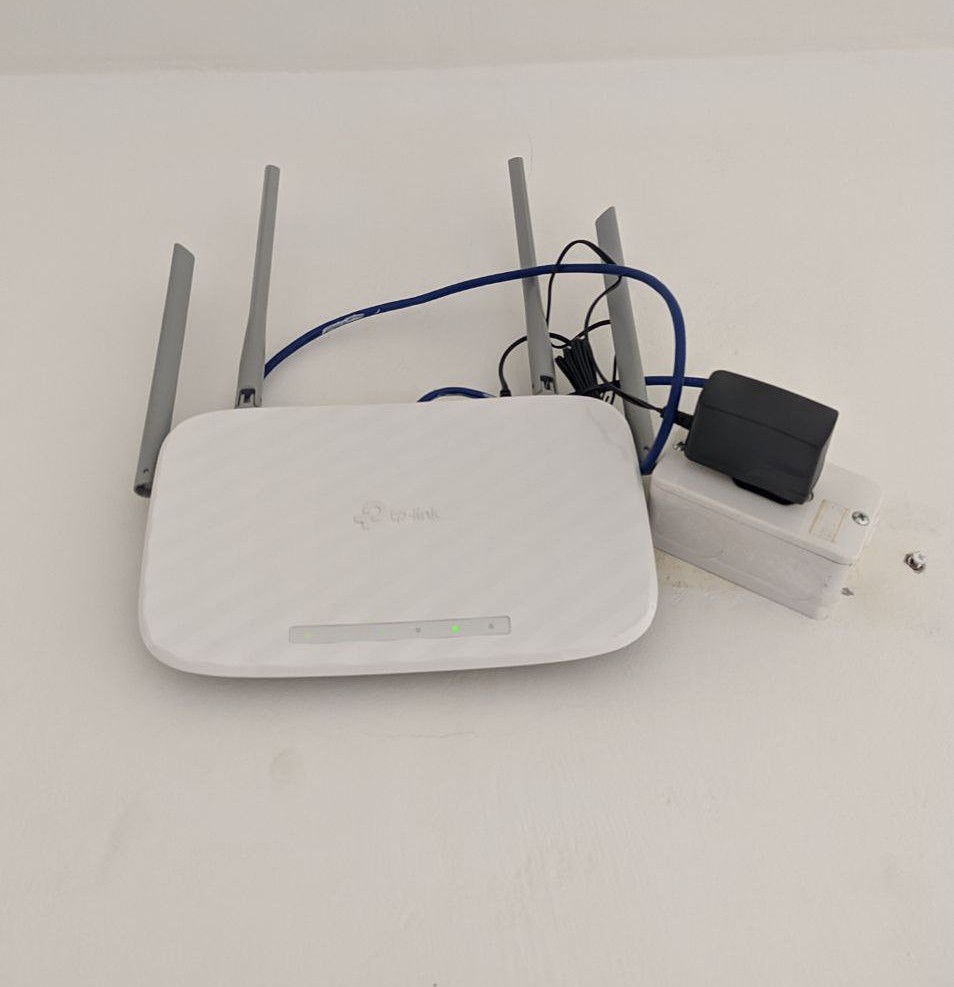 CONSERTO E REINSTALAÇÃO DE DVR PARA  AS CÂMERAS DE SEGURANÇA
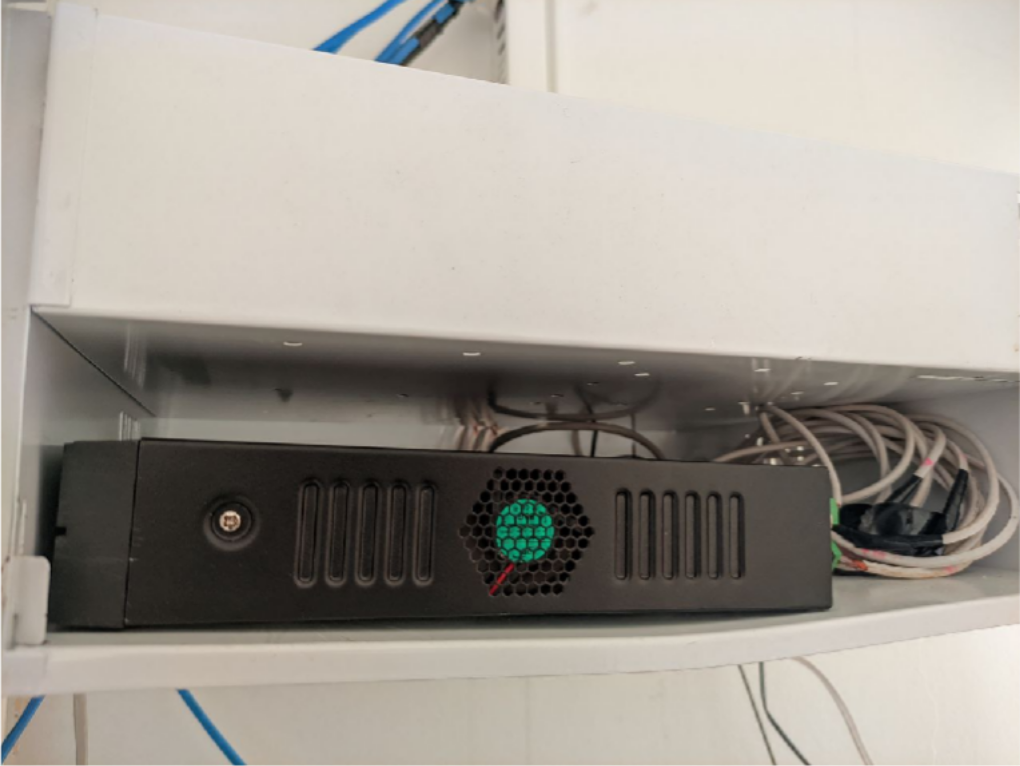 ORÇAMENTO PARA AQUISIÇÃO DE UMA  TV EM CADA SALA DE AULA
ORÇAMENTO PARA AQUISIÇÃO DE MÓVEIS  PARA A BIBLIOTECA DA ESCOLA IDA KUMMER
ORÇAMENTO PARA AQUISIÇÃO DE SERVIDOR E  EQUIPAMENTOS DE INFORMÁTICA
INÍCIO DA TRAMITAÇÃO PARA PROJETO  DE AUXÍLIO TRANSPORTE SUPERIOR
CAMPEONATO PARANAENSE DE FUTSAL
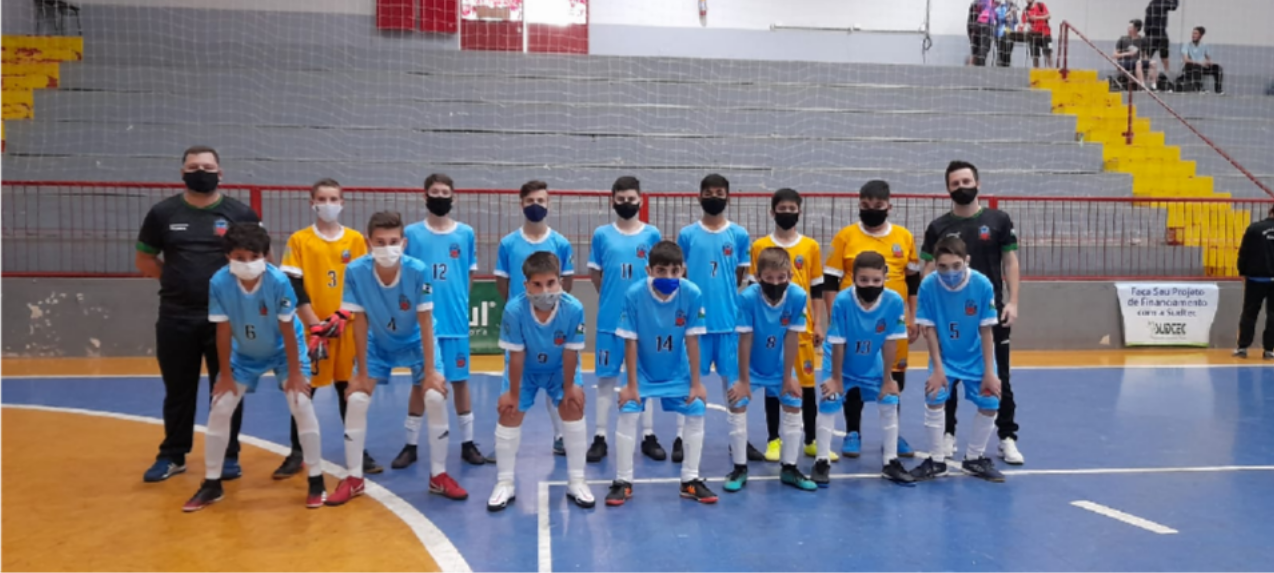 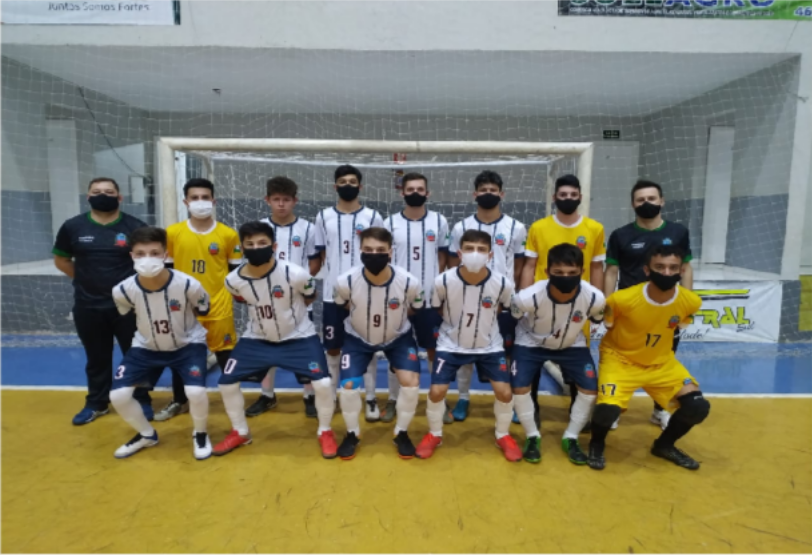